Třetí týdenCzech for Exchange Students
1
07.10.2024 Kateřina Frecerová
Restaurace
Opakování + nové fráze
2
07.10.2024 Kateřina Frecerová
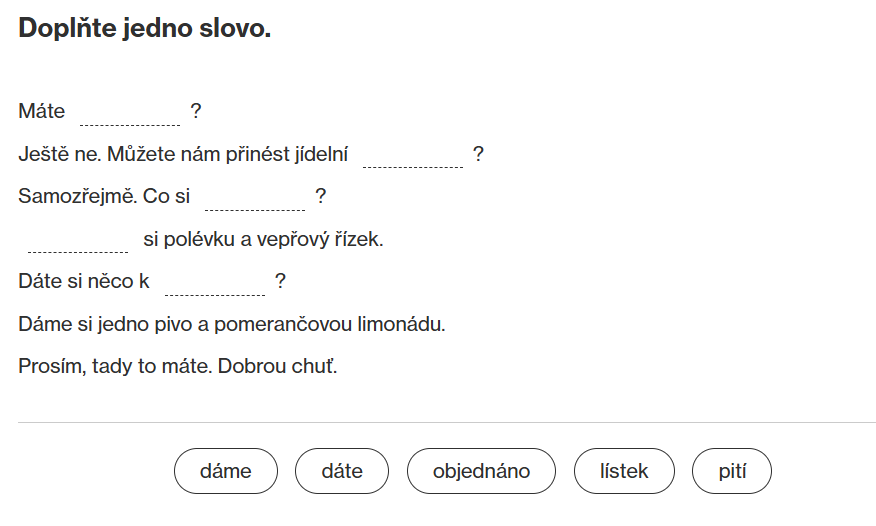 3
07.10.2024 Kateřina Frecerová
4
07.10.2024 Kateřina Frecerová
5
07.10.2024 Kateřina Frecerová
6
07.10.2024 Kateřina Frecerová
Kontrola
7
07.10.2024 Kateřina Frecerová
Fráze
Berete ISIC (ajsik)? Do you accept ISIC card?
8
07.10.2024 Kateřina Frecerová
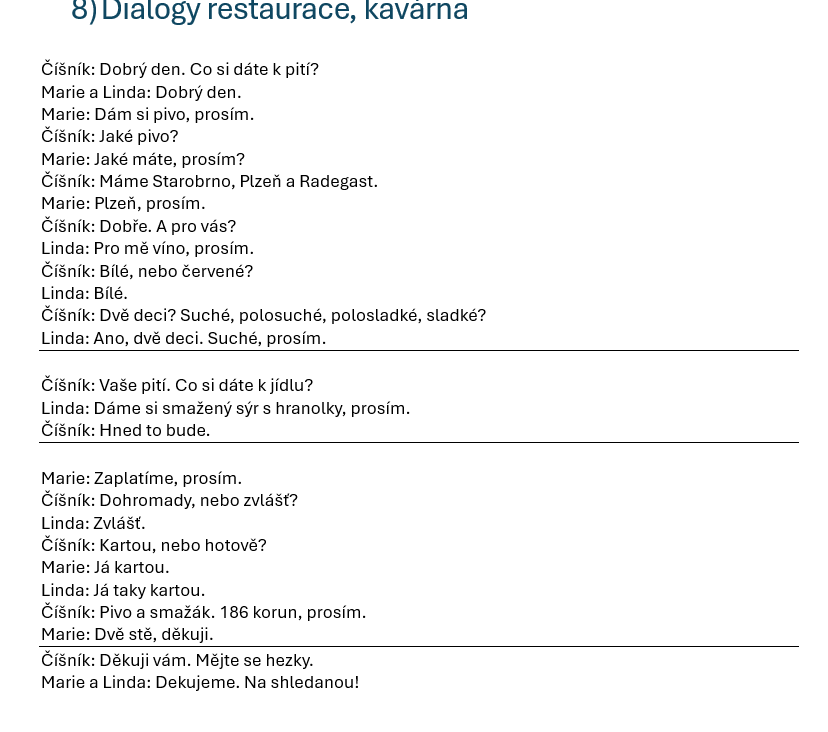 Dialogy
zaplatím (já) x zaplatíme (my)
dám si (já) x dáme si
děkuji (já) x děkujeme (my)
Dám si + akuzativ
9
07.10.2024 Kateřina Frecerová
10
07.10.2024 Kateřina Frecerová
Gramatika
11
07.10.2024 Kateřina Frecerová
Gramatika
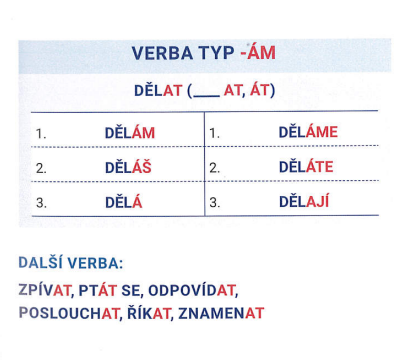 12
07.10.2024 Kateřina Frecerová
MLUVÍM anglicky, německy, francouzsky, polsky, španělsky, italsky, japonsky, čínsky, …
ROZUMÍM trochu česky, …
UČÍM se česky / zpívat (to sing) …
UMÍM dobře lyžovat (to ski) / bruslit (to skate) / plavat (to swim)

Conjugated verb + infinitive


Write it down about yourself 
Jsem učitelka a jsem z
České republiky. Mluvím
česky a rozumím trochu
chorvatsky, ale nerozumím
německy. Učím se
anglicky a umím dobře
vařit.
13
07.10.2024 Kateřina Frecerová